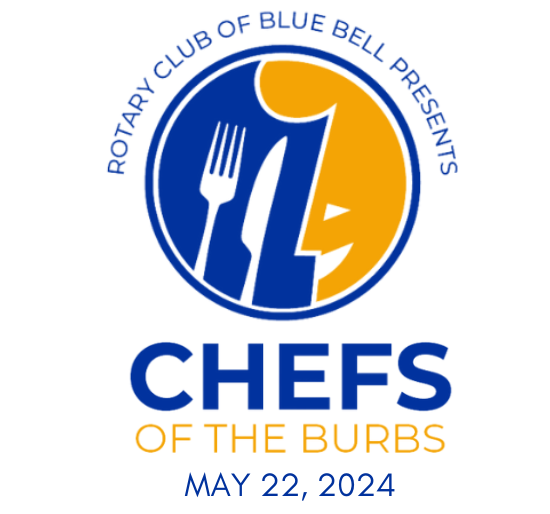 Chefs ‘24  Our Club Roll Out
Overview of BBRC’s signature fund raiser
Big Picture, where we are starting 
What are we expect to achieve
Our leadership team
Everyone involved- table group discussions
Next Steps
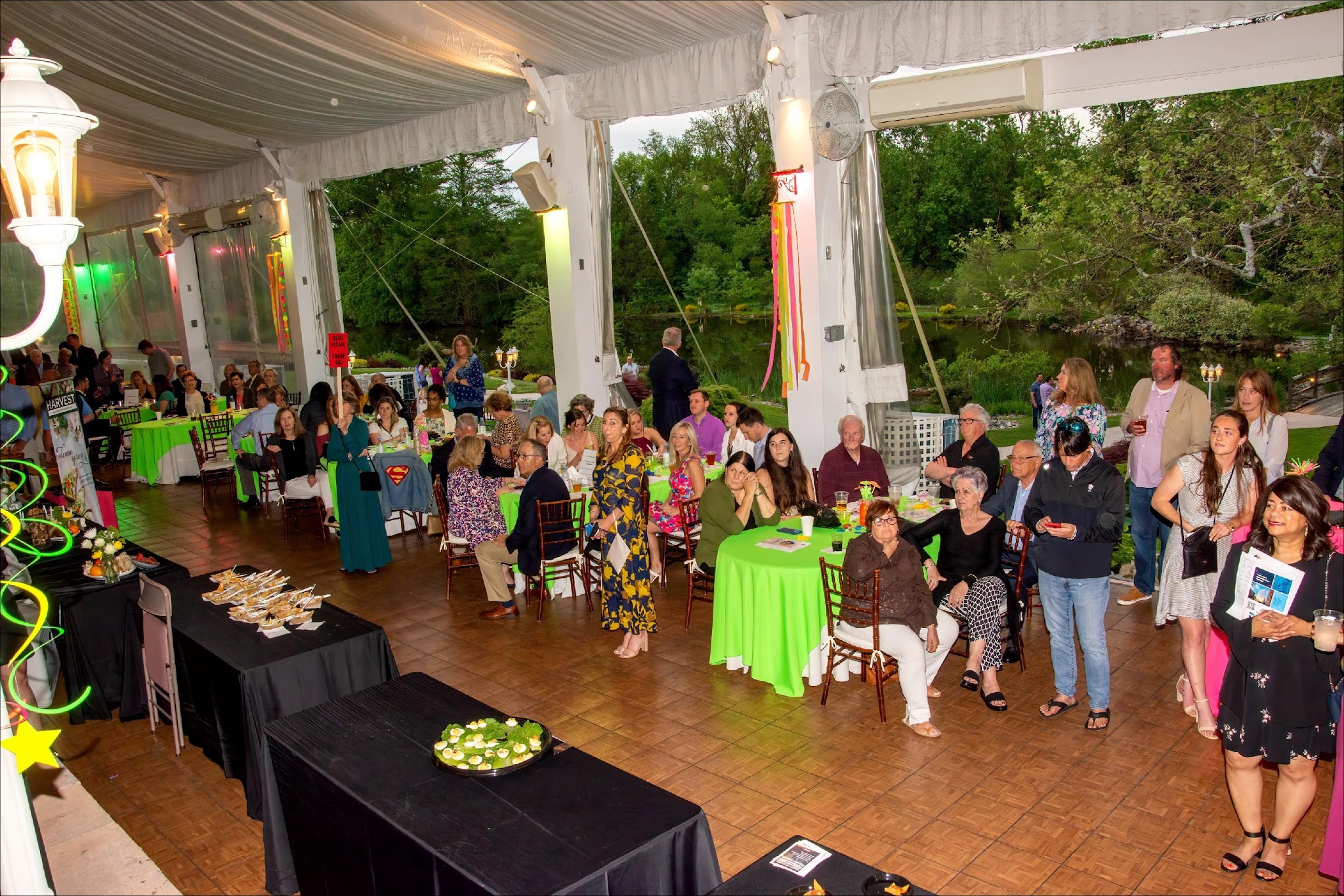 Chefs of the Burbs 2024 The Big Picture
Starting Place
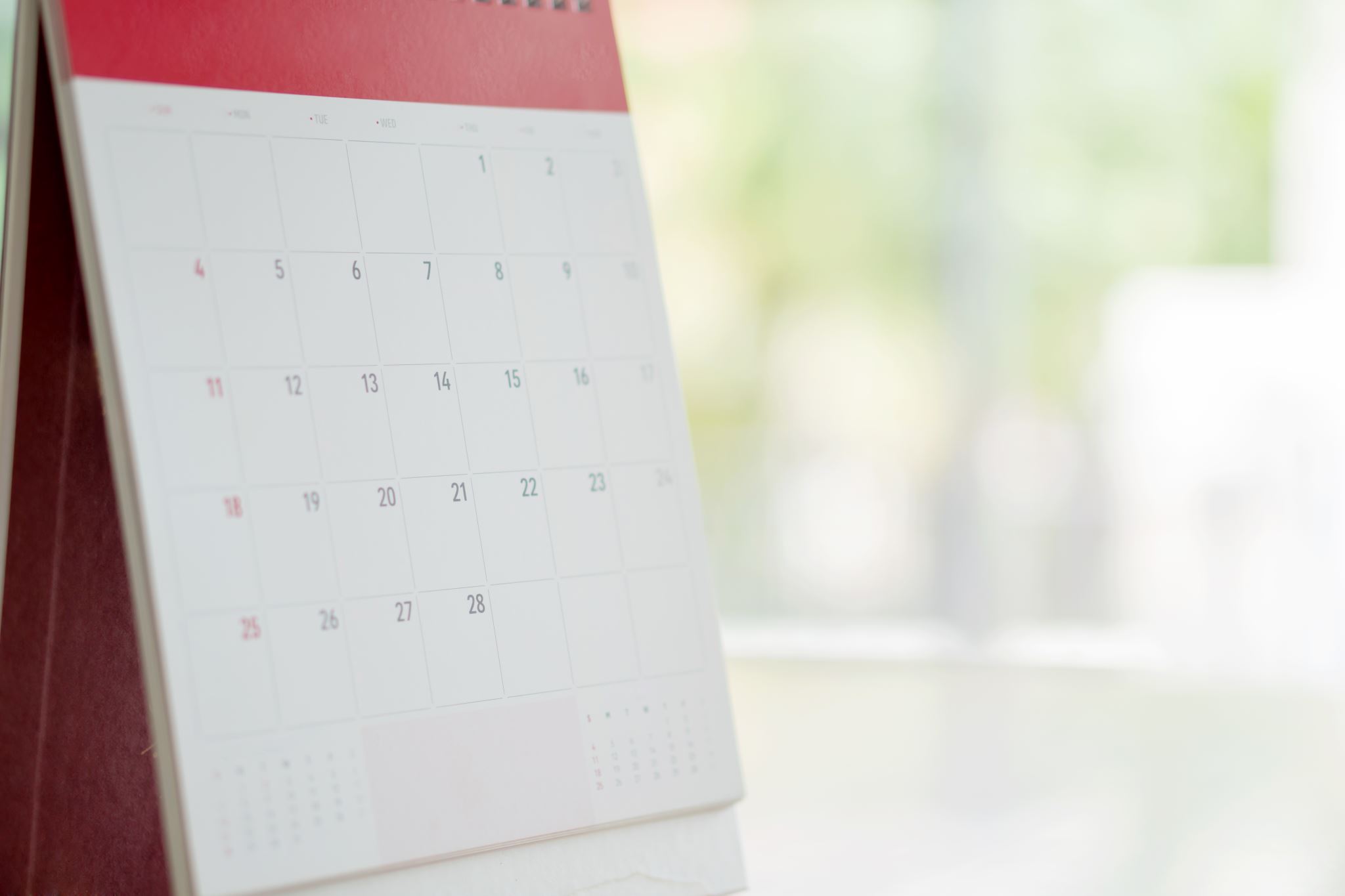 Date: May 22, 2024
Location: Manor House
Host: Robert Fair, Whitpain Township
Auctioneer: Mike Ivankovich
Event Platform: OneCause
Preliminary Budget: In Place
Tickets Available: Ready for Purchase as Holiday Gifts- $85 each
Operating principles: engage, collaborate, enhance
Full club engagement of Blue Bell Rotarians, it’s what we do best

Chefs 2024 - Key Objectives
Deliver a memorable and outstanding community event  
Raise funds so that beneficiaries can implement their efforts for the community
Provide sponsors & restaurants the opportunity to partner with us
Raise awareness about Blue Bell Rotary’s outreach to the local and global communities, engage new members and partners
What we are intending to achieve
Chefs 2024 Committee Leads and Co-Leads
Restaurants            Teal Mercer; Mary Vila
Communications	 Daniel Watson-Bey; Tandra Bowers
Sponsors		 Lei Barry; Bill Messerschmidt
Beneficiaries          John Ferraro; Allan Syphers
Auctions		 Judy Paulsworth; Tony Griffiths
Venue			 Bob Brockway; Joanne Messerschmidt
OneCause/Budget Bill Messerschmidt; Elena Sickles
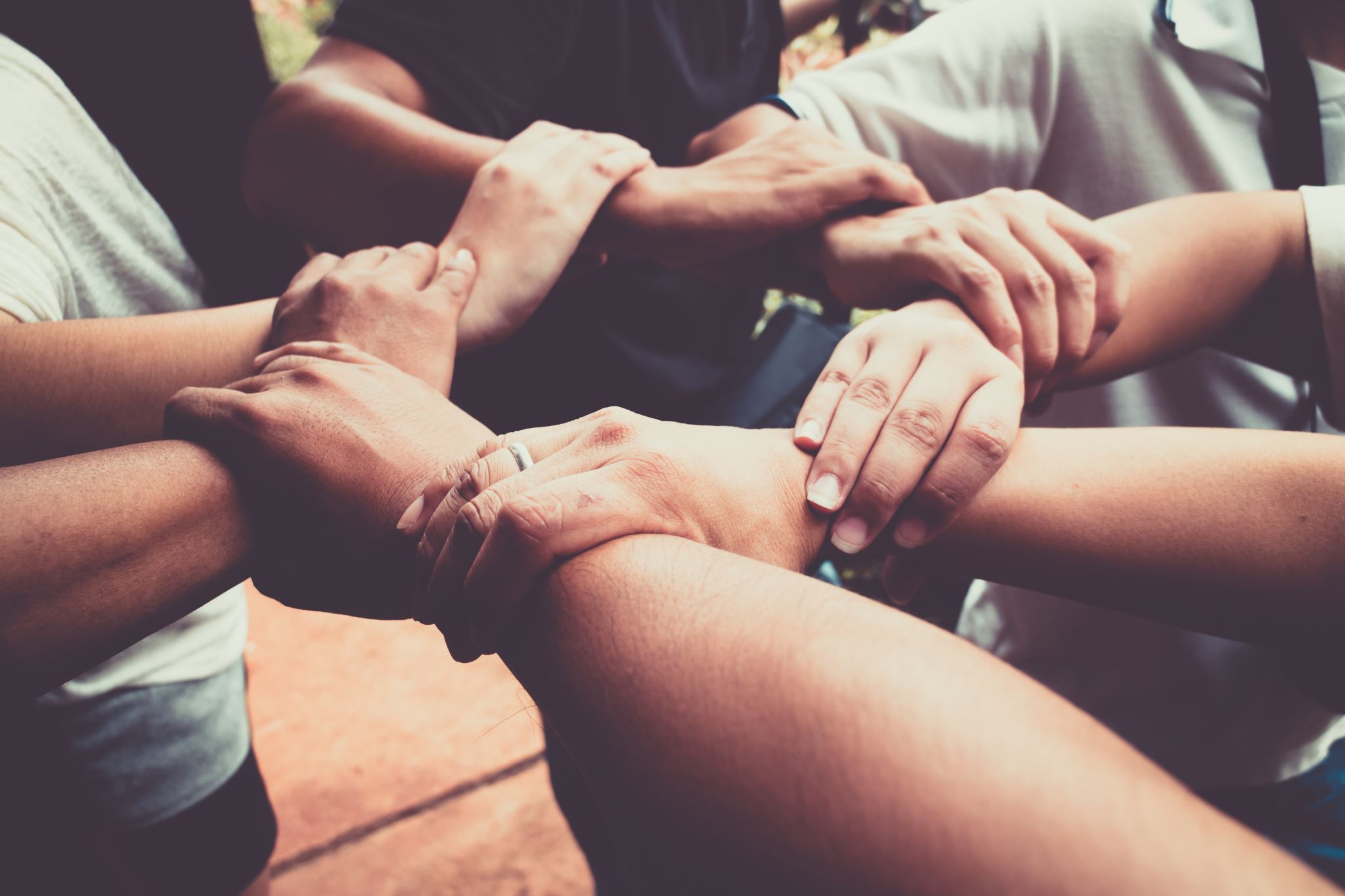 Everyone Involved!!
This is where BBRC really shines. 
Doing it all together makes a huge difference to the success of our event…and more fun.
Looking for practical ways to make enhancements
Chefs Table Group Discussions
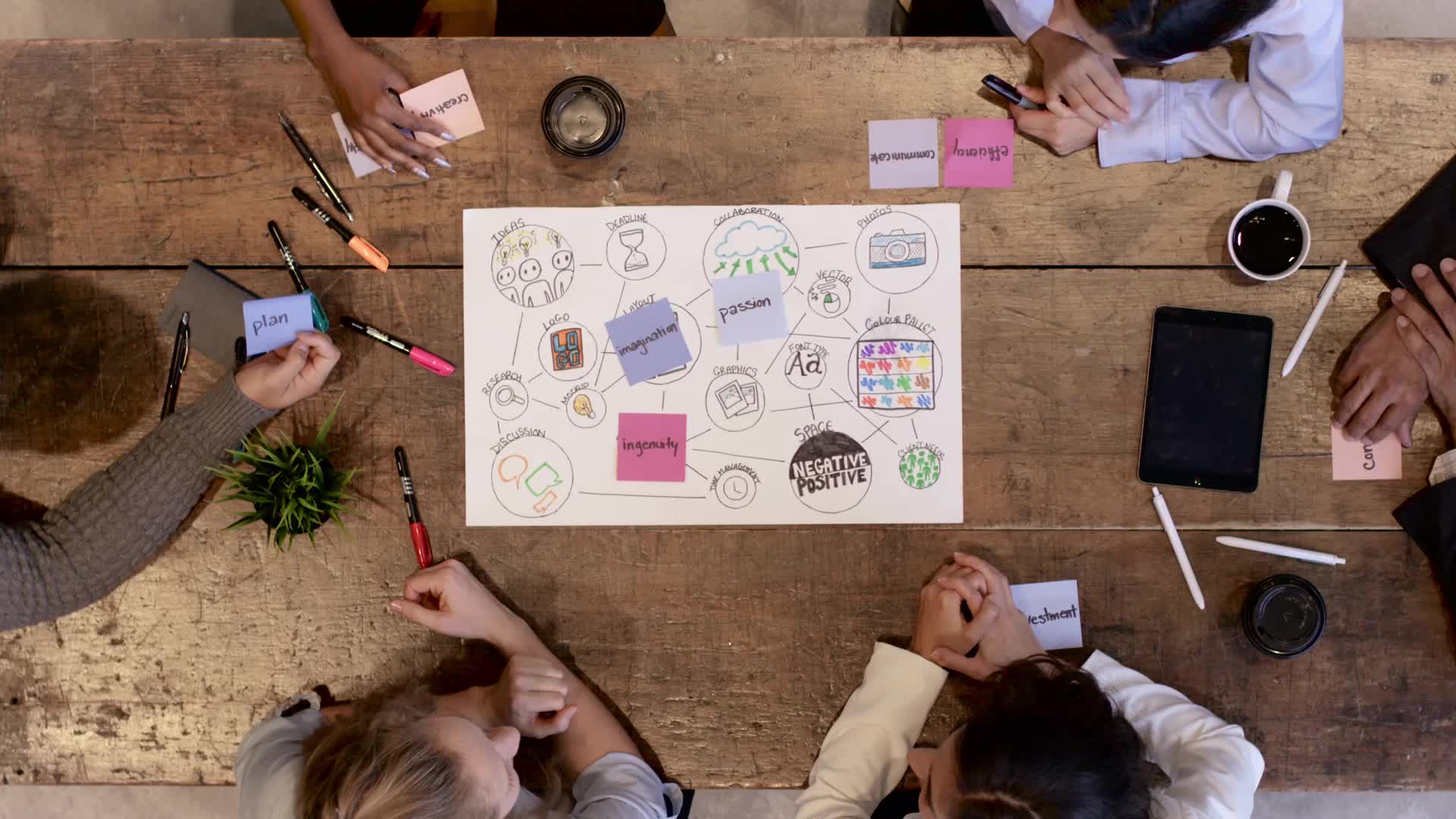 Join a table based on your interest  (see handout) 
Learn about the team’s top priorities from Team Leads
Discuss (Team Leads listen): “What will make this team’s effort most successful?” (2-3 success factors)
Ready to provide a 1-minute highlights report on success factors
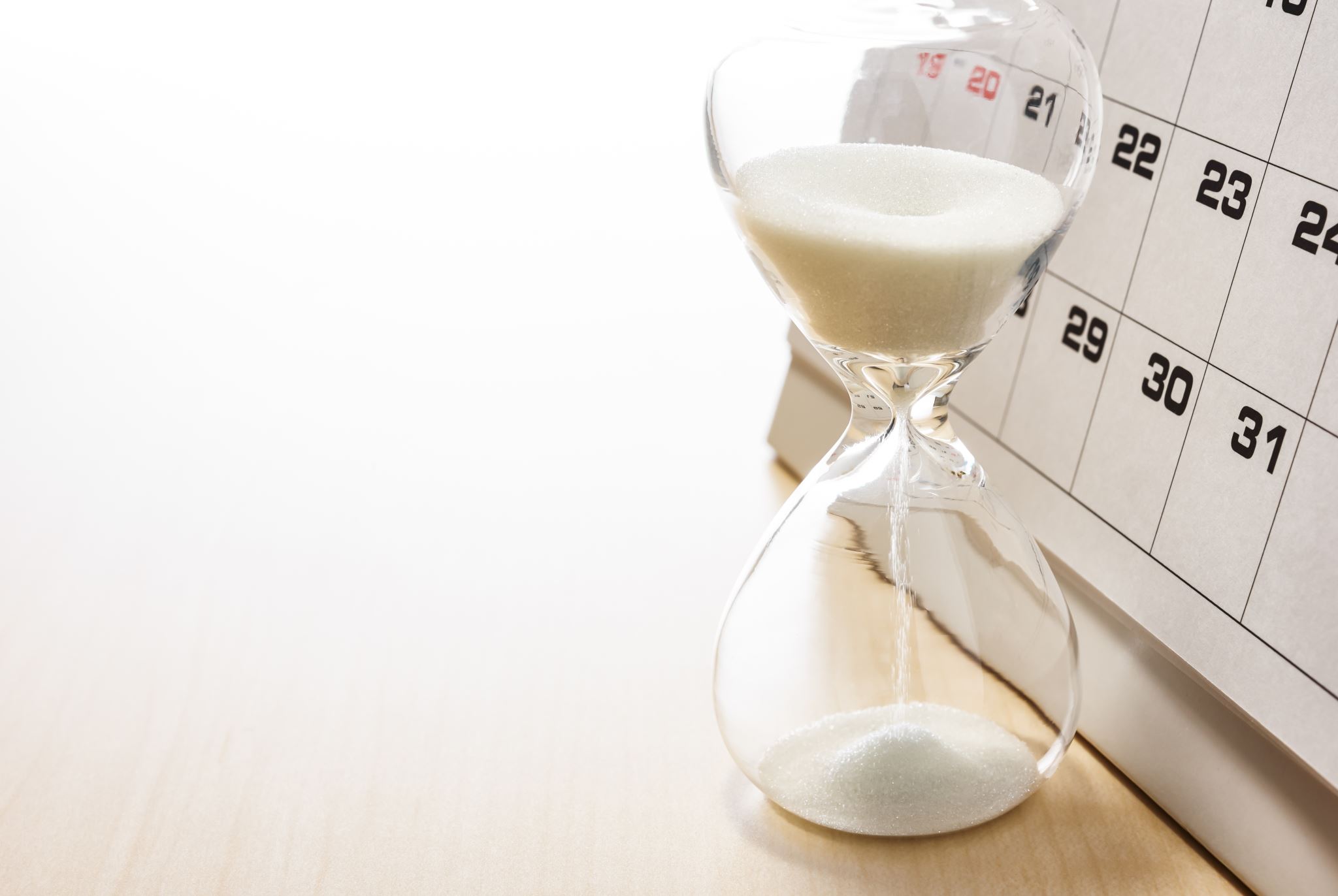 Table Group DiscussionHighlights
1 minute Report of success factors
What’s Next?
Teams formed and activated
Complete the planning work with your team
Identify practical enhancements to Chefs
Get ready for actions in first quarter
Chefs leadership team meets monthly
Dedicated whole club discussions:         1st and 2nd quarters
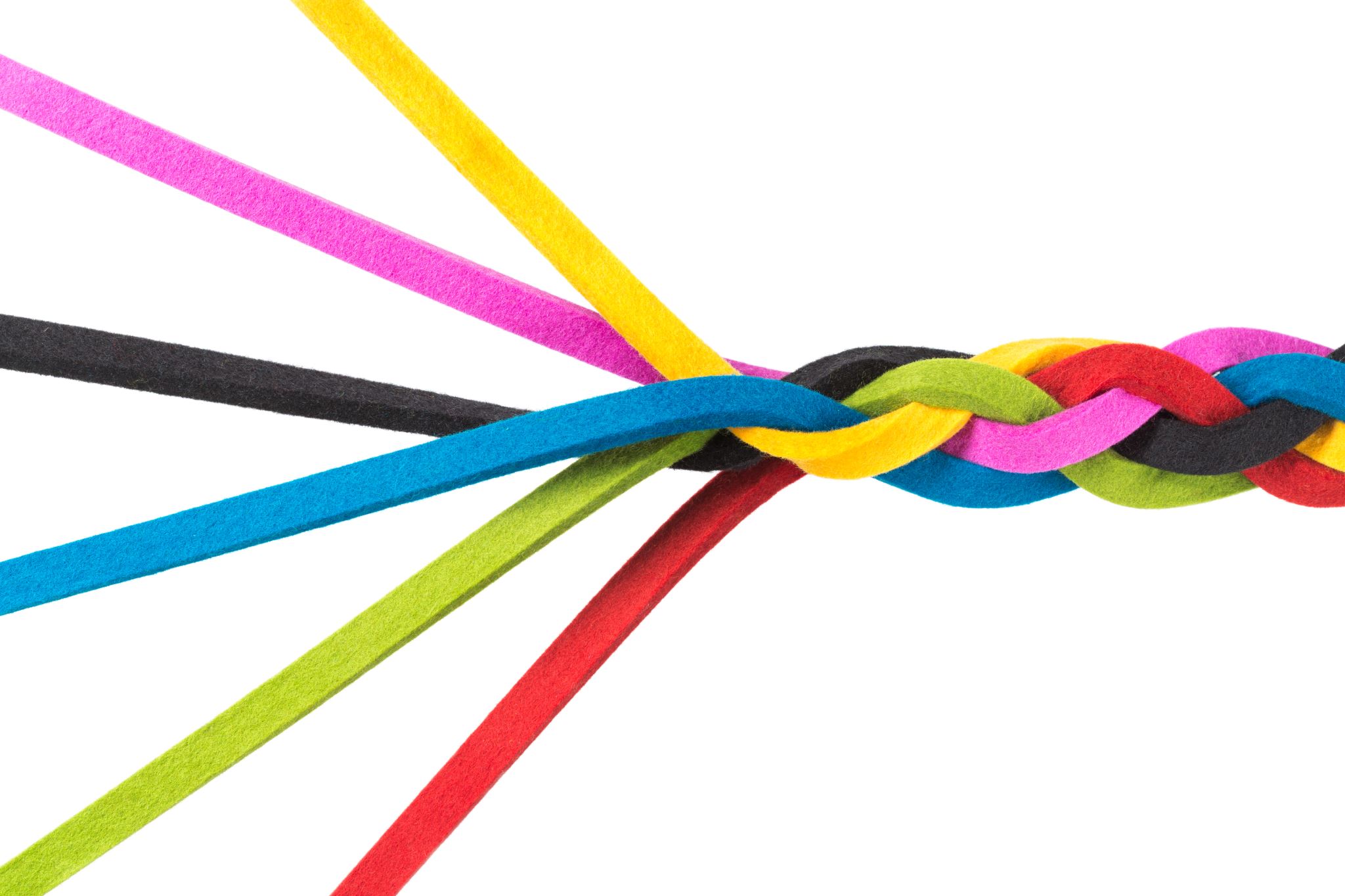 BB Rotarians
THANK YOU!!
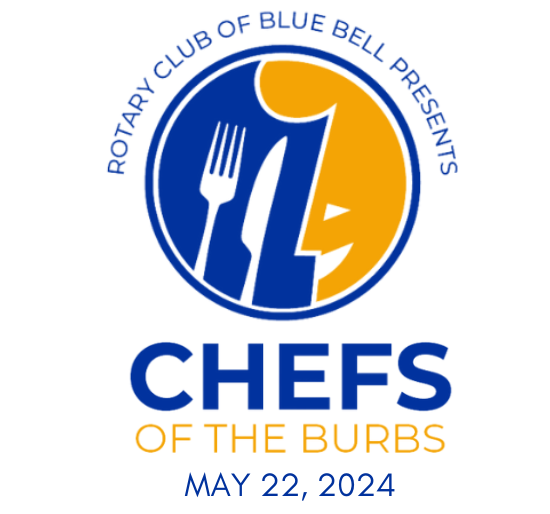